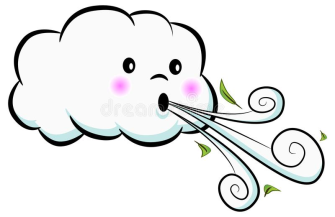 SLIKOPRIČE /  SLIKOPJESME
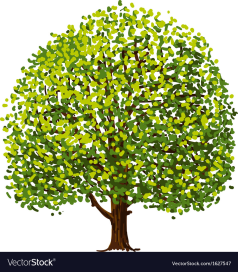 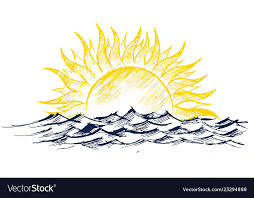 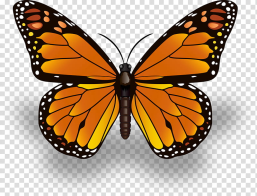 Pažljivo pročitaj rečenice. 
Nadopuni rečenice sličicama koje su ponuđene.
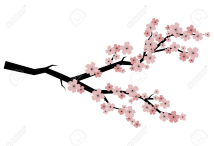 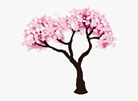 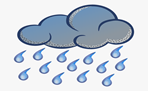 GLE,  MALU  ________     POSLIJE     ________       .

PUNA  JE   ________   PA  IH  NJIŠE.

I BLIJEŠTI  ________    OBASJANA.

ČUDESNA RASKOŠ NJENIH    _________ .


AL’  NEK  SE _________ MALKO  SKRIJE.

NESTANE  SVE  TE  ČAROLIJE.

ONA JE  OPET  KAO   PRVO,

OBIČNO,  JADNO,  MALO   _________   .
GRANA
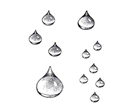 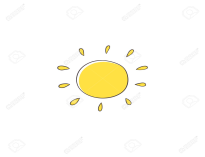 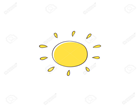 SUNCEM
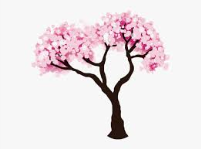 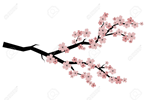 VOĆKU
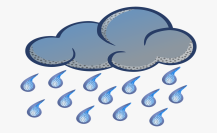 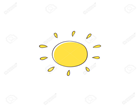 KIŠE
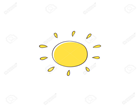 SUNCE
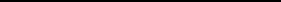 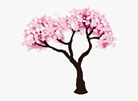 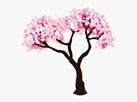 DRVO
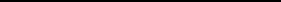 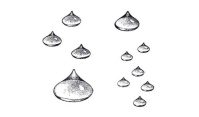 Voćka poslije kiše
                   Dobriša Cesarić
KAPI
Prijateljica vjeverica
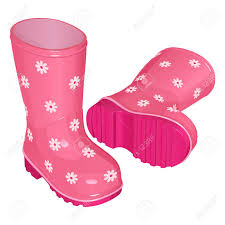 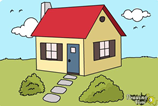 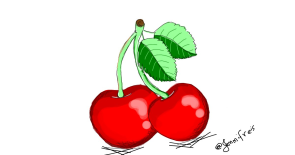 Marta živi u maloj                         . Kraj nje

raste veliko                  .  Na njemu živi malena,

 smeđa                     .

Ona se zove Vlatka.  Marta je ljeti hrani                  .

U jesen je čuva od opasne                    .

Vlatkina je najdraža hrana                   .  Vlatka   

svoju hranu voli čuvati u Martini                   .
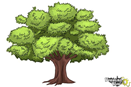 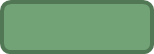 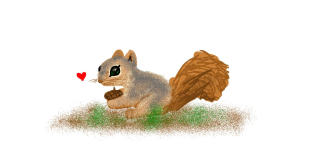 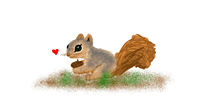 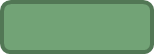 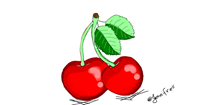 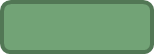 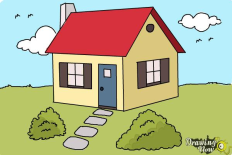 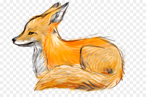 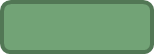 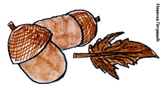 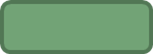 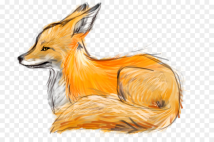 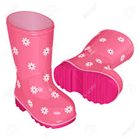 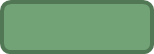 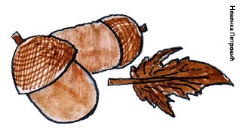 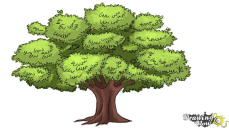 Da upitaš bilo koga
u mom kraju,
Zelengaju:
- Tko sve radi naopačke,
tko iz pračke gađa     _______,
tko preskače preko       _____   ,
tko lastina      ______         skida, 
tko    ______     za rep  vuče,
tko se s   _____     stalno tuče,
spreman da u svađi plane
ko _____    ?
Odgovor će uvijek biti:
- Grga Čvarak.
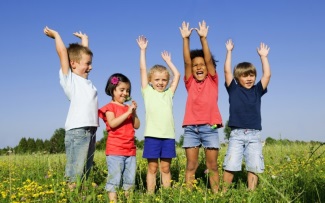 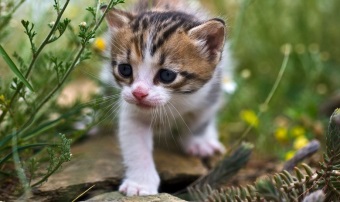 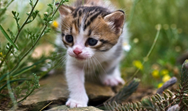 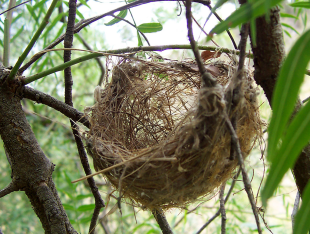 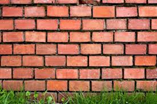 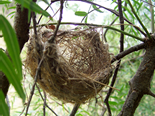 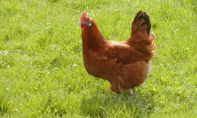 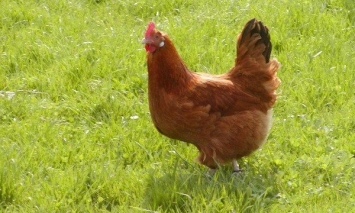 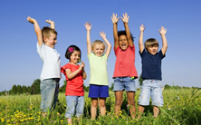 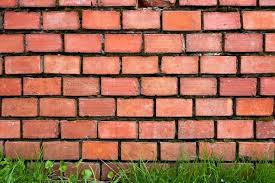 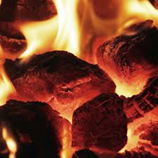 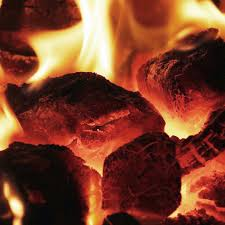